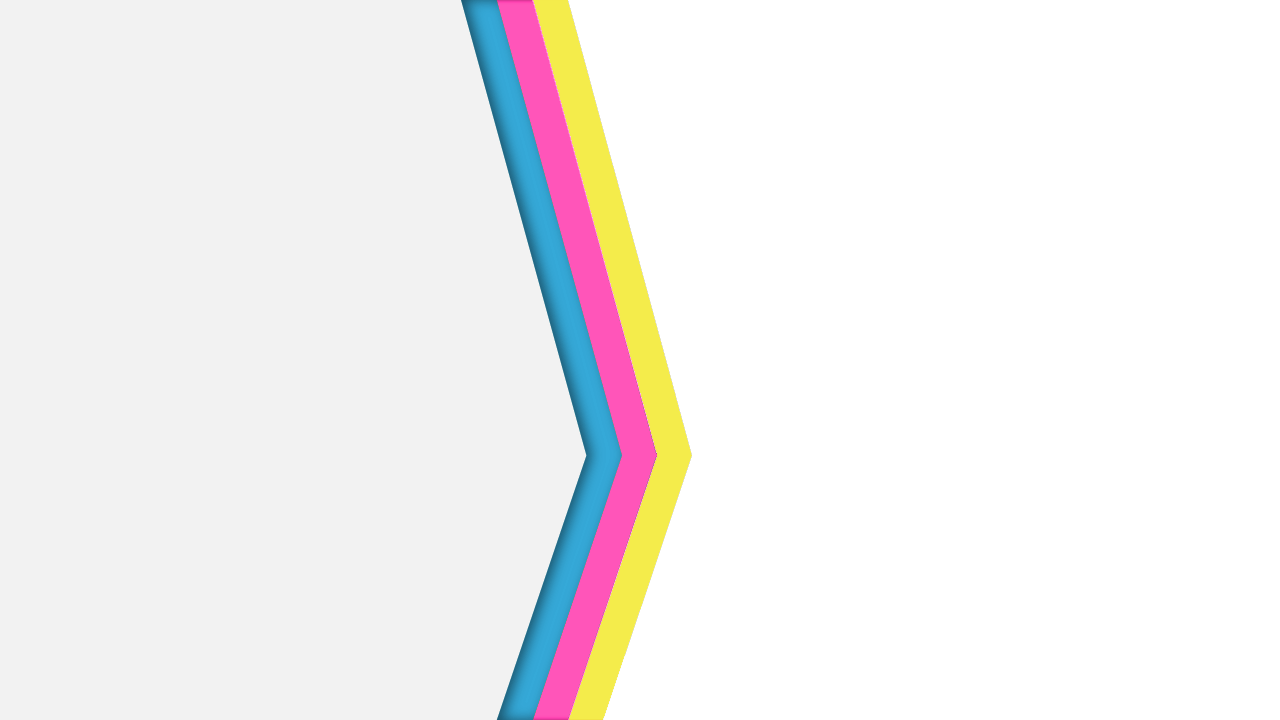 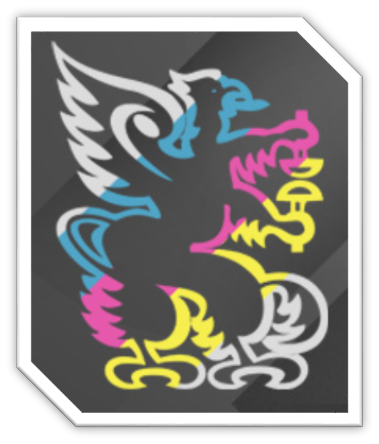 Dni otwarte!22 kwietnia!
Technik grafiki i poligrafii cyfrowej311943
Technik procesówdrukowania 
311935
Technik organizacji reklamy333906
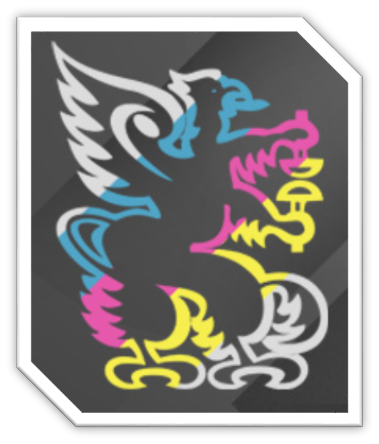 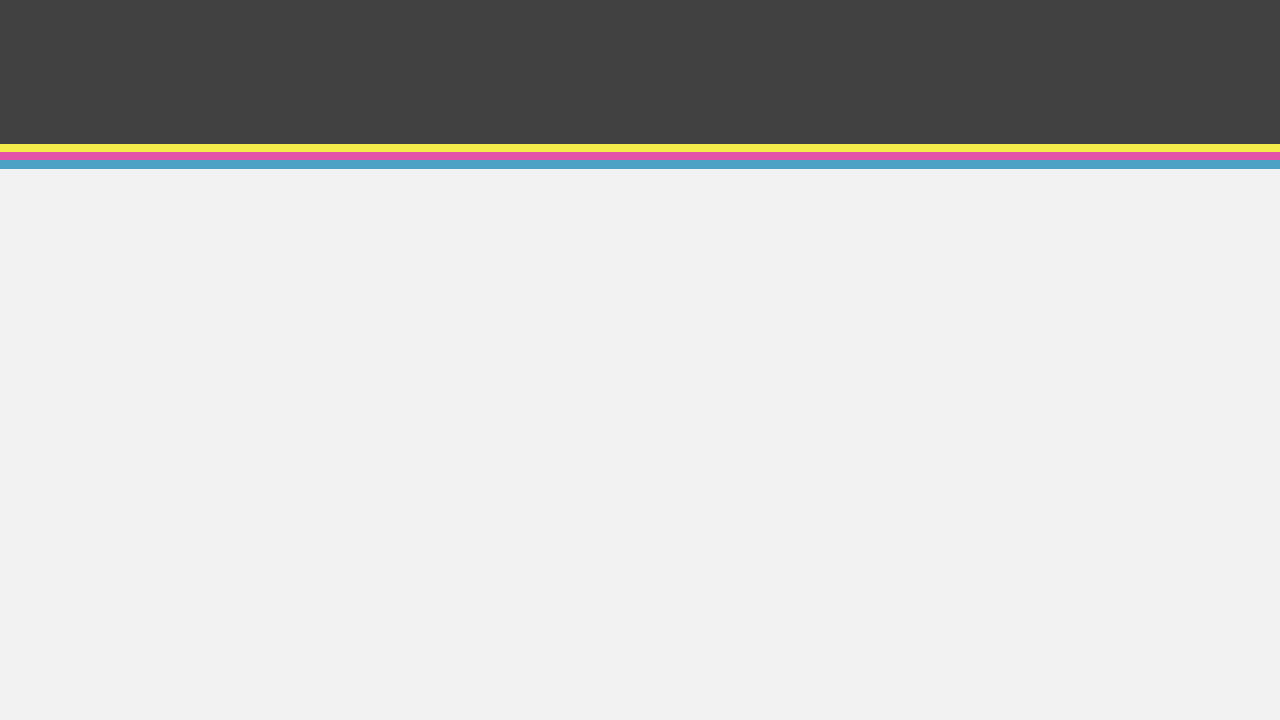 Przykładowe produkty poligraficzne
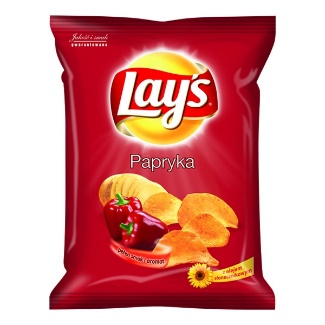 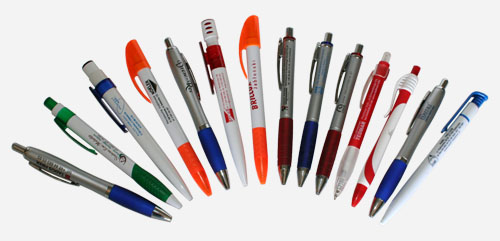 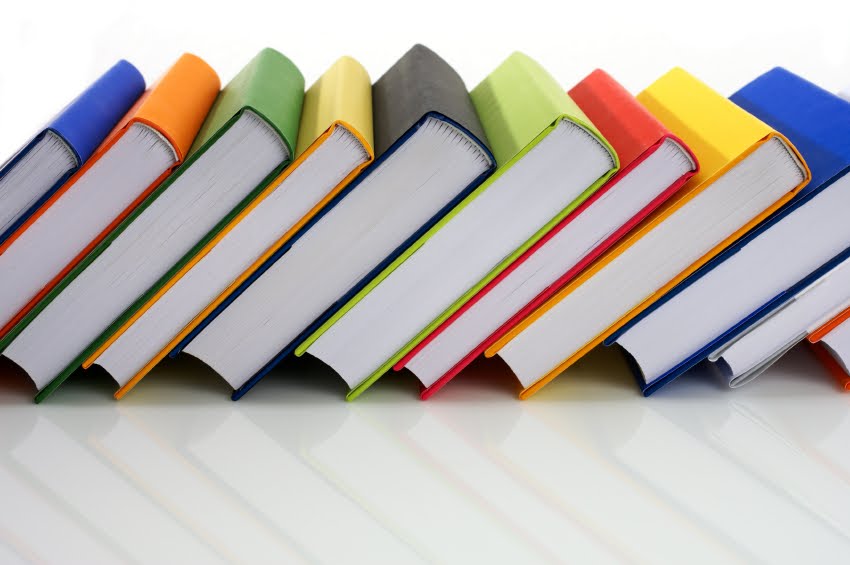 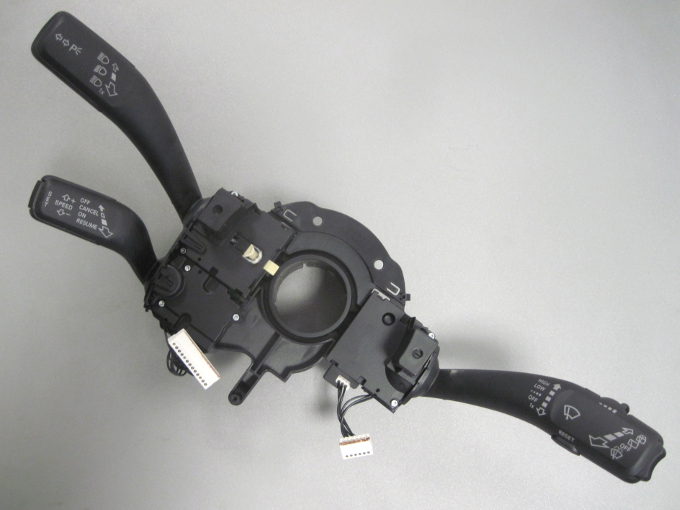 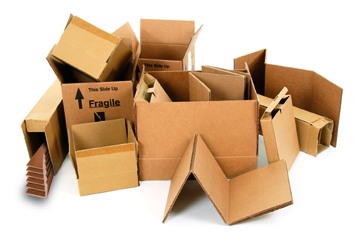 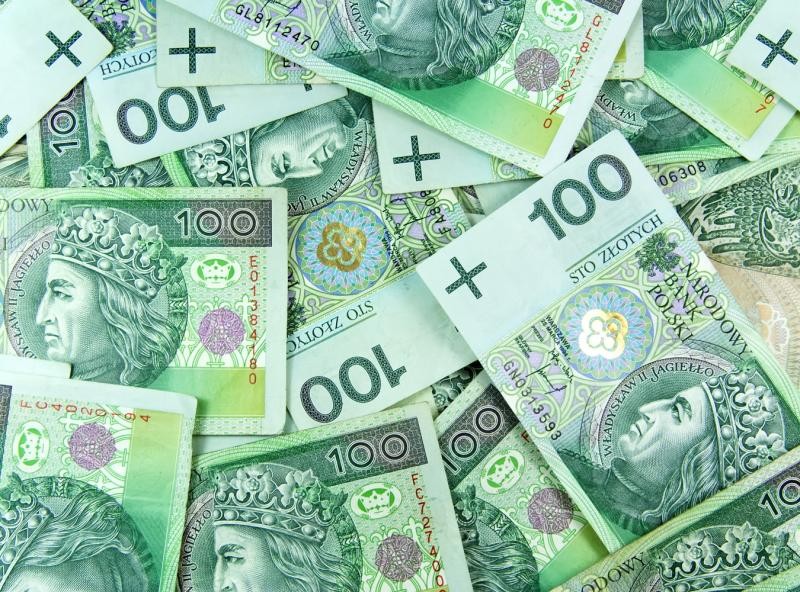 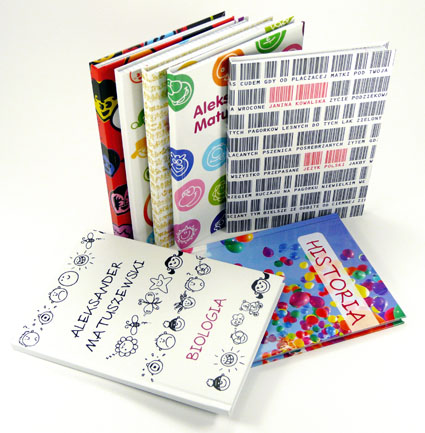 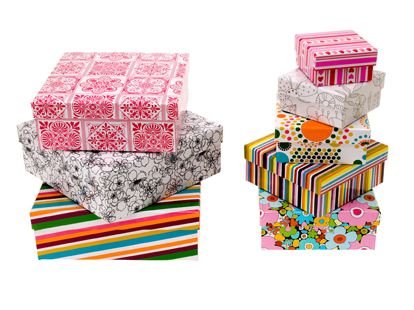 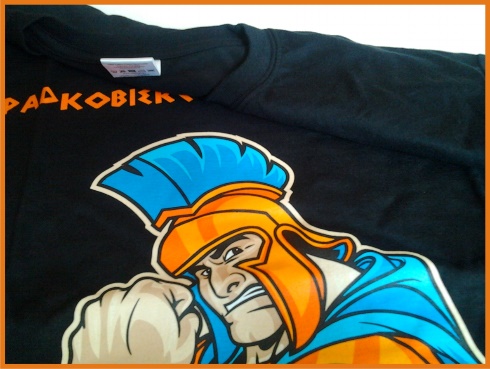 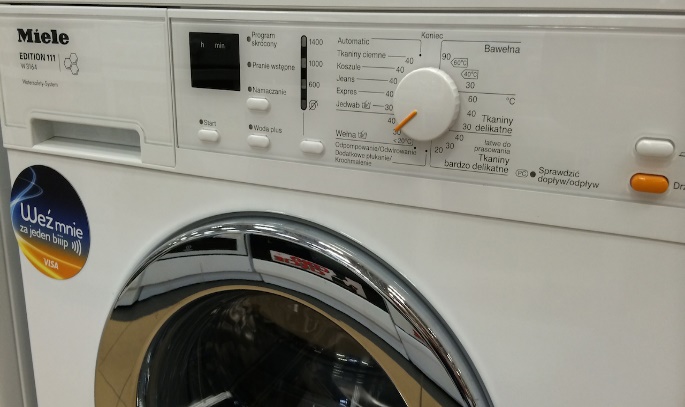 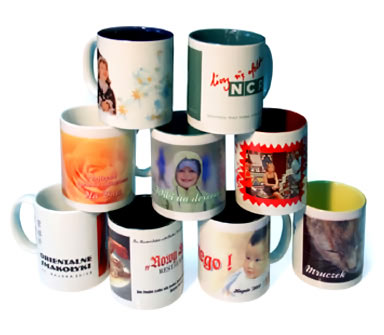 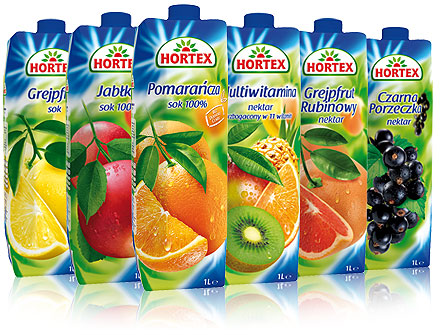 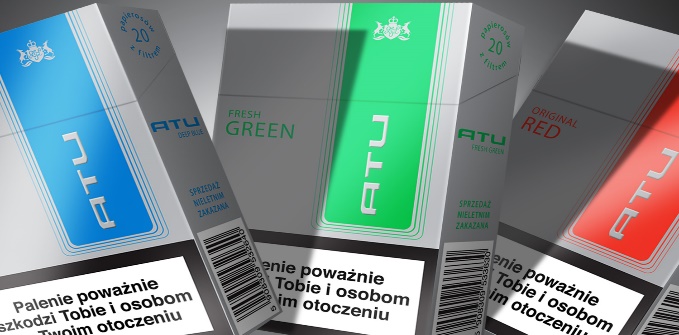 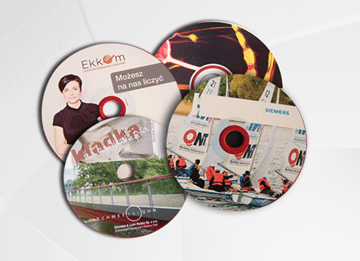 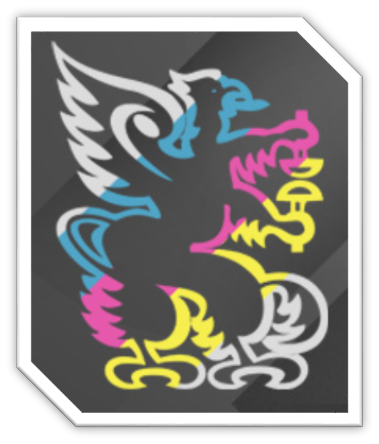 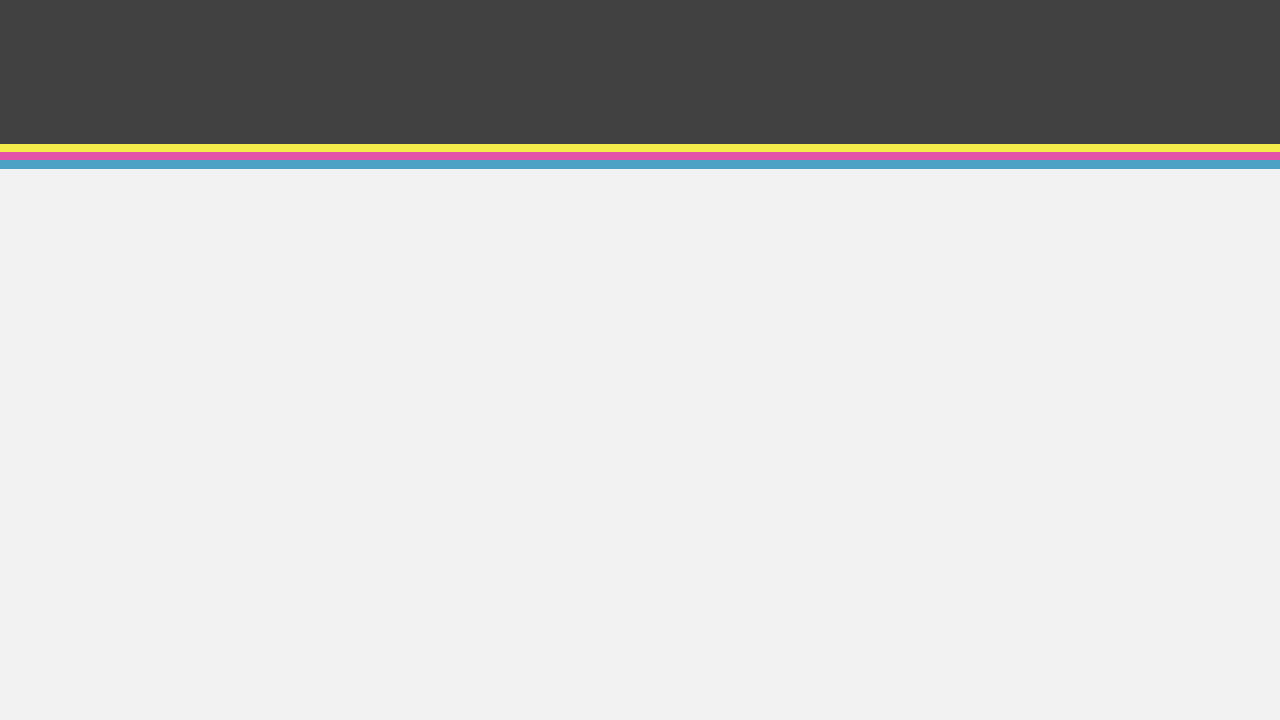 Technik grafiki i poligrafii cyfrowej 311943
A.54
A.55
Technik grafiki i poligrafii cyfrowej – zajmuje się szeroko pojętym przygotowywaniem materiałów do drukowania, wykonuje obróbkę materiałów graficznych i tekstowych, drukuje na urządzeniach cyfrowych i wykończa produkty poligraficzne a także modeluje i drukuje przedmioty w 3D. Technik grafiki i poligrafii cyfrowej jest obecny niemal w każdej agencji reklamowej, we wszystkich firmach wydawniczych, opakowaniowych oraz drukarniach cyfrowych. Aby uzyskać dyplom Technika grafiki i poligrafii cyfrowej należy potwierdzić kwalifikacje
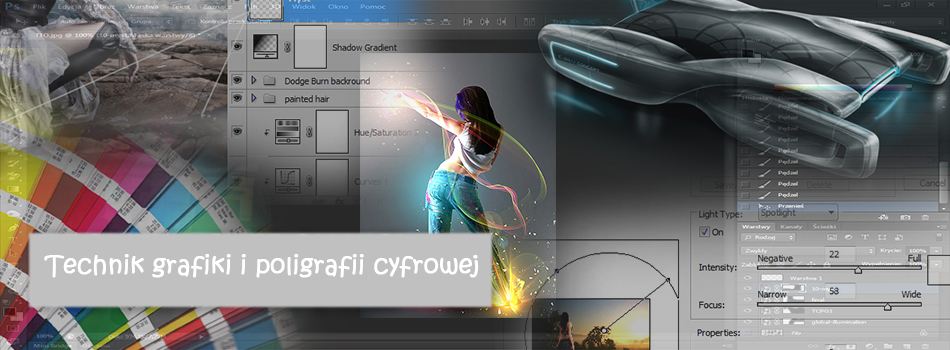 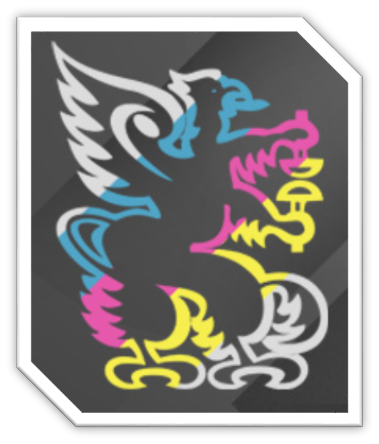 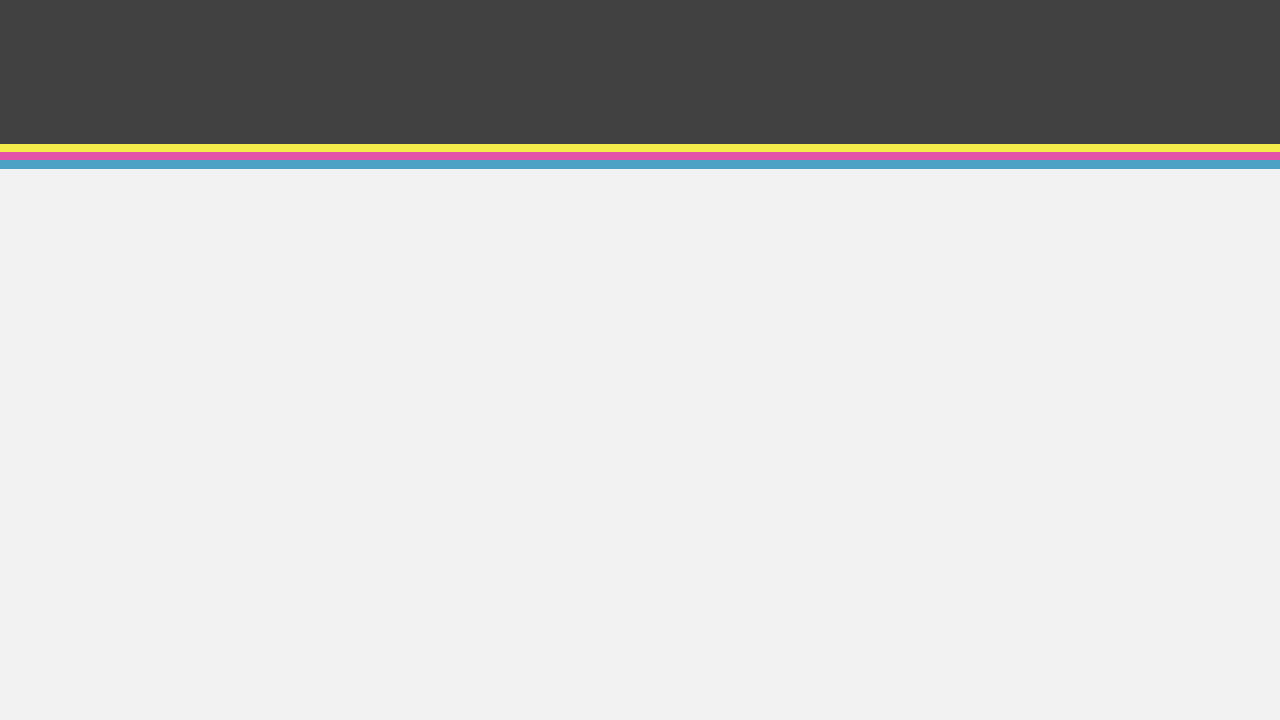 Technik Procesów Drukowania 311935
A.15
A.40
Technik procesów drukowania – to specjalista, który zajmuje się prowadzeniem procesów drukowania na maszynach drukujących. Do jego obowiązków należy m. in. przygotowanie maszyn i materiałów do procesu drukowania, prowadzenie drukowania nakładu, obsługa maszyn drukujących, a także kontrola i ocena jakości produktów poligraficznych. Ponadto technik procesów drukowania zajmuje się projektowaniem procesów poligraficznych i technologicznym przygotowaniem produkcji. Aby uzyskać dyplom Technika procesów drukowania należy potwierdzić kwalifikacje
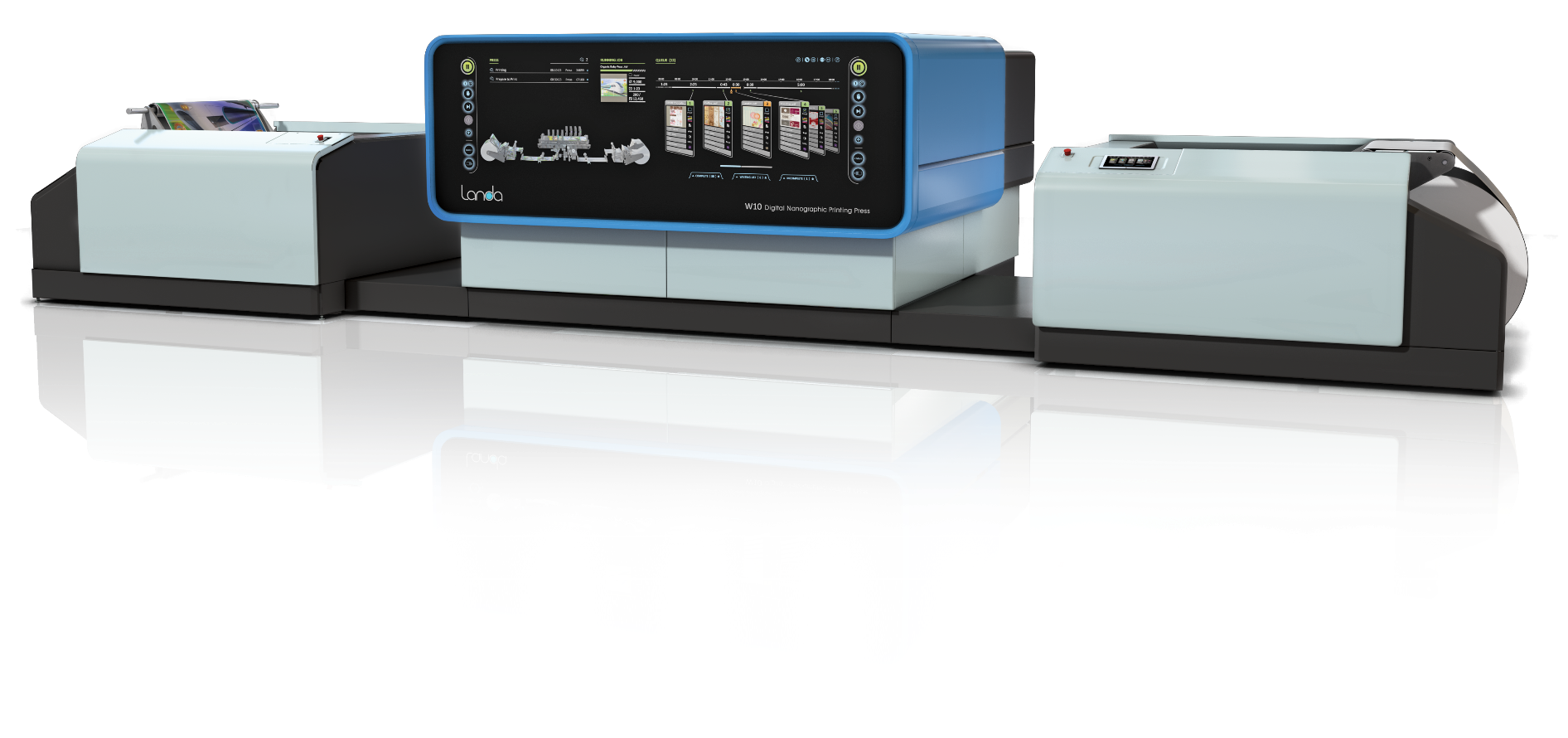 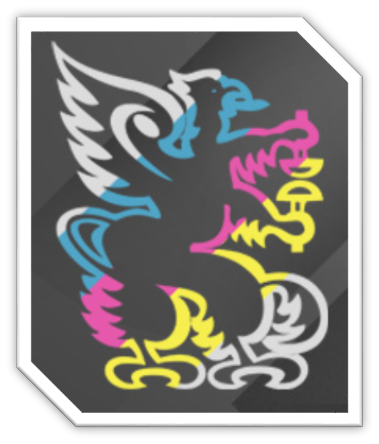 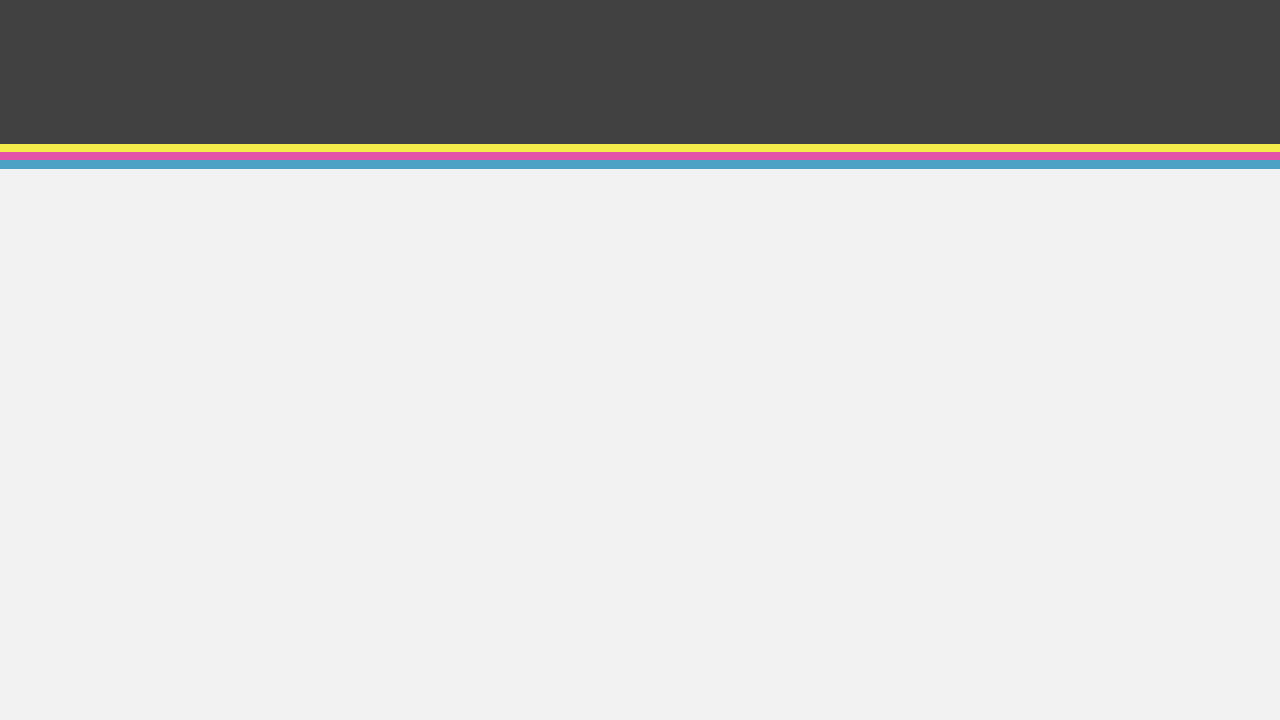 Technik Organizacji Reklamy 333905
A.26
A.27
Technik Organizacji Reklamy – to bardzo ciekawy i posiadający dużą przyszłość zawód. Jest zawodem szerokoprofilowym łączącym wiedzę ekonomiczną, organizacyjną , plastyczną, psychologiczną, a także lingwistyczną. Tak szeroki zakres wiedzy i umiejętności umożliwia absolwentom pozyskanie ciekawej pracy w szeroko rozumianej reklamie, która jest nieodłącznym elementem gospodarki rynkowej.
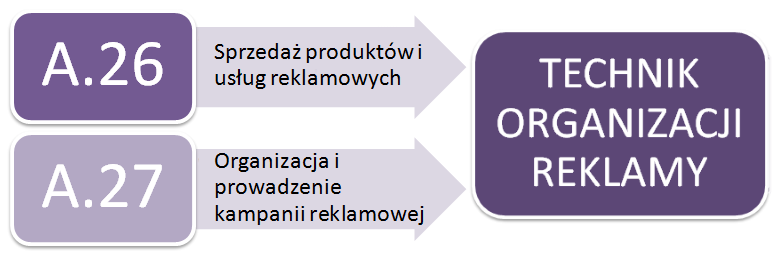 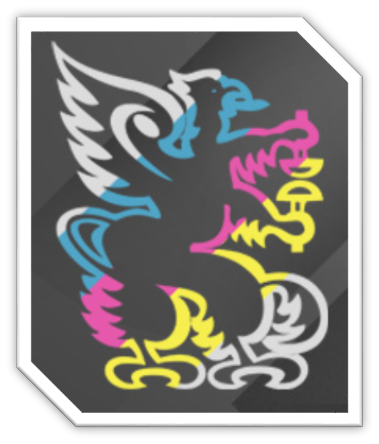 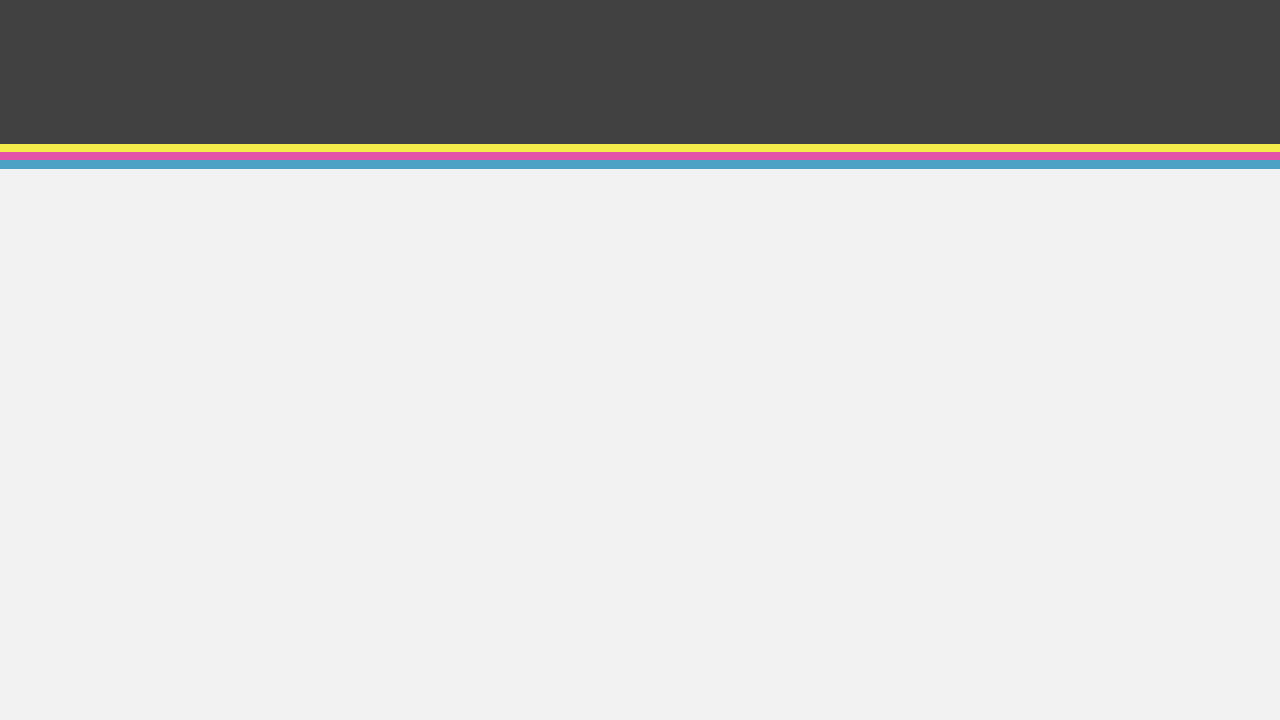 Etapy produkcji poligraficznej
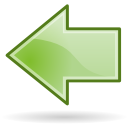 Prepress
Press
Postpress
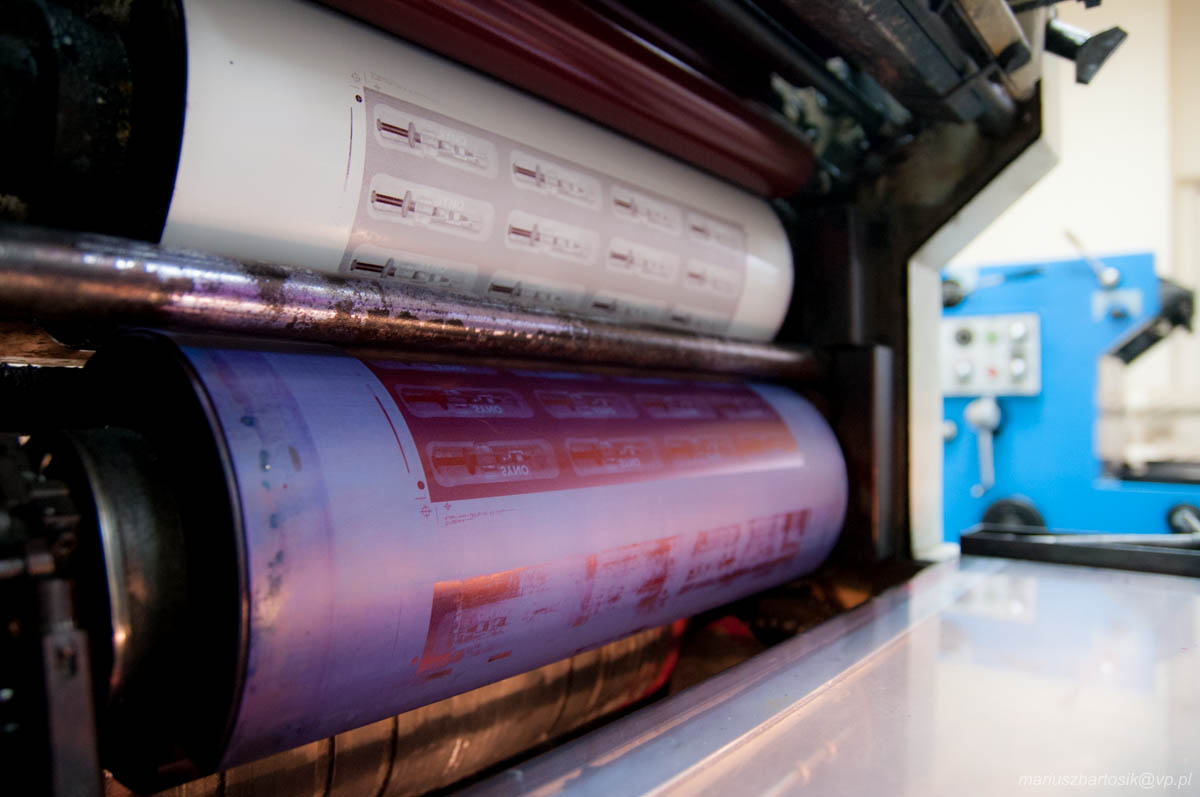 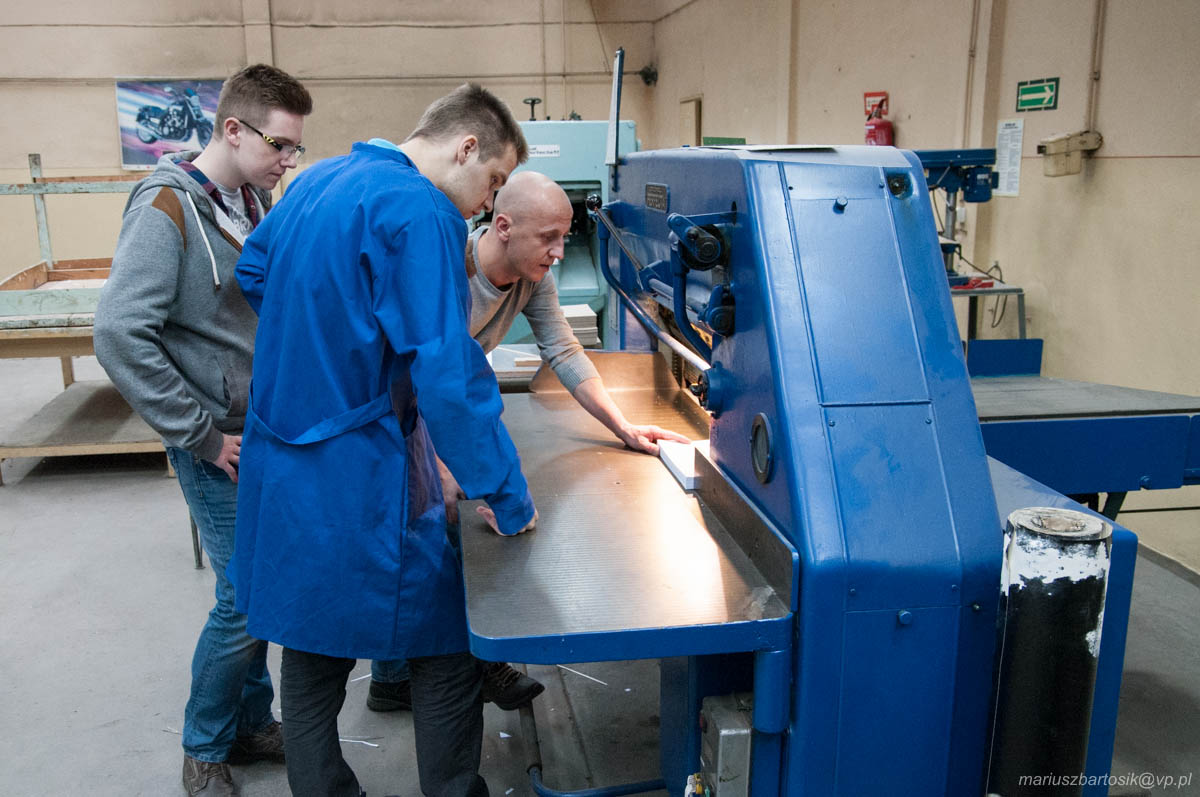 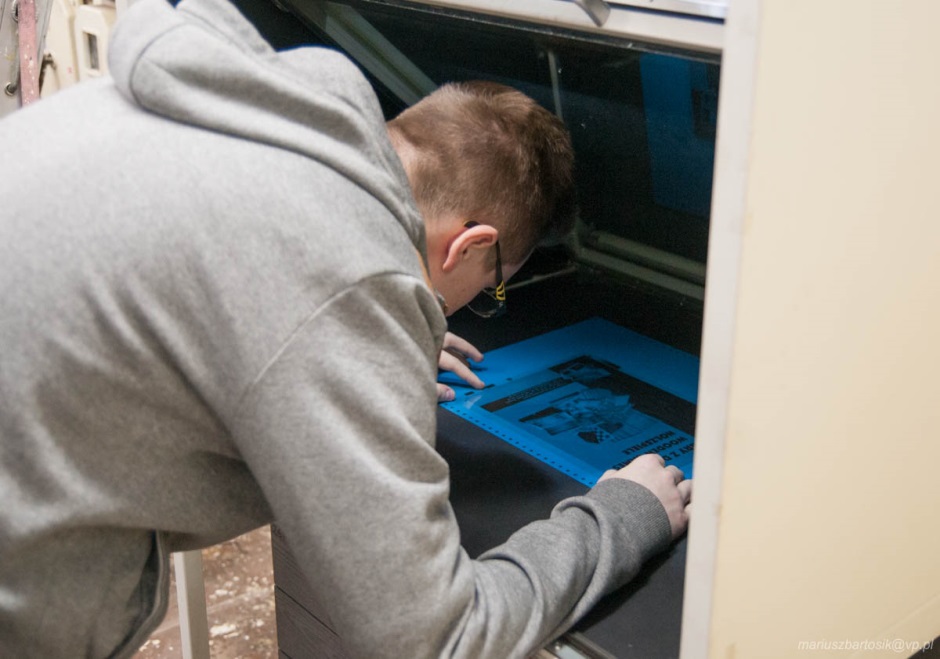 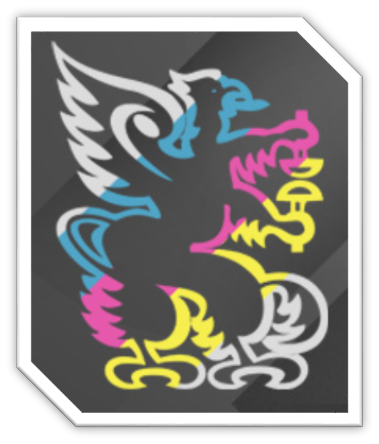 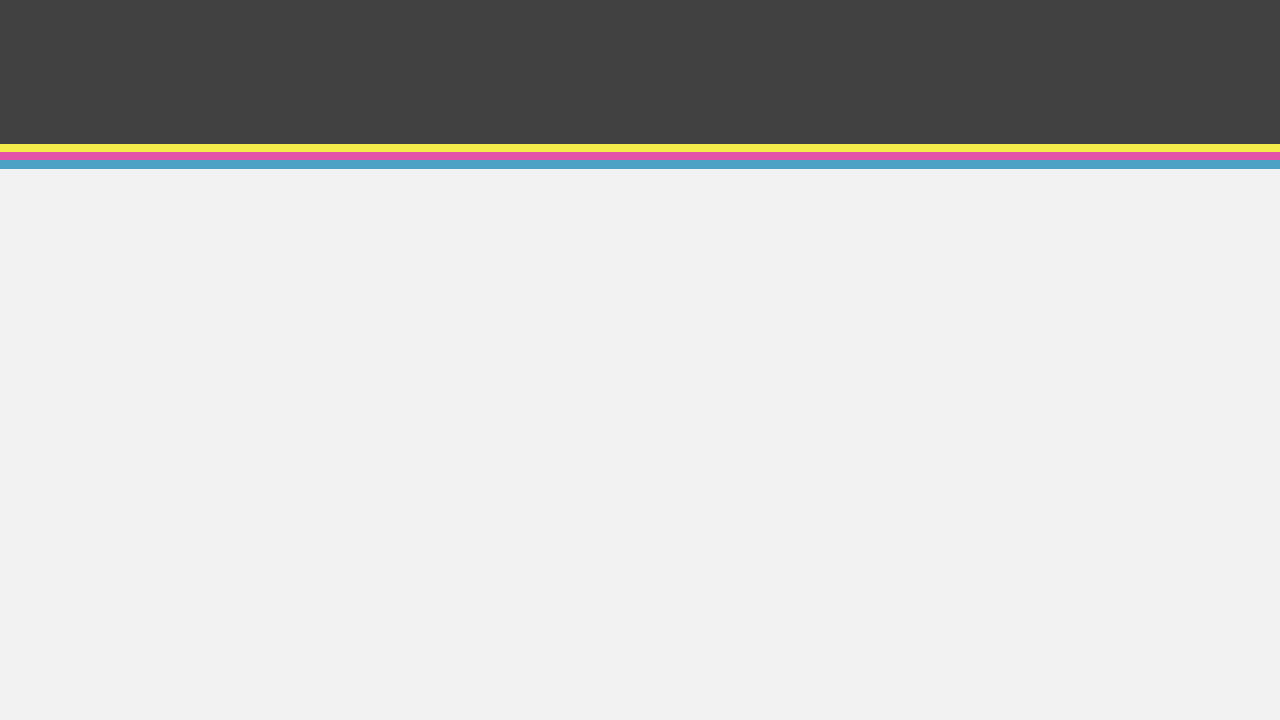 Organizujemy wycieczki do firmpoligraficznych!
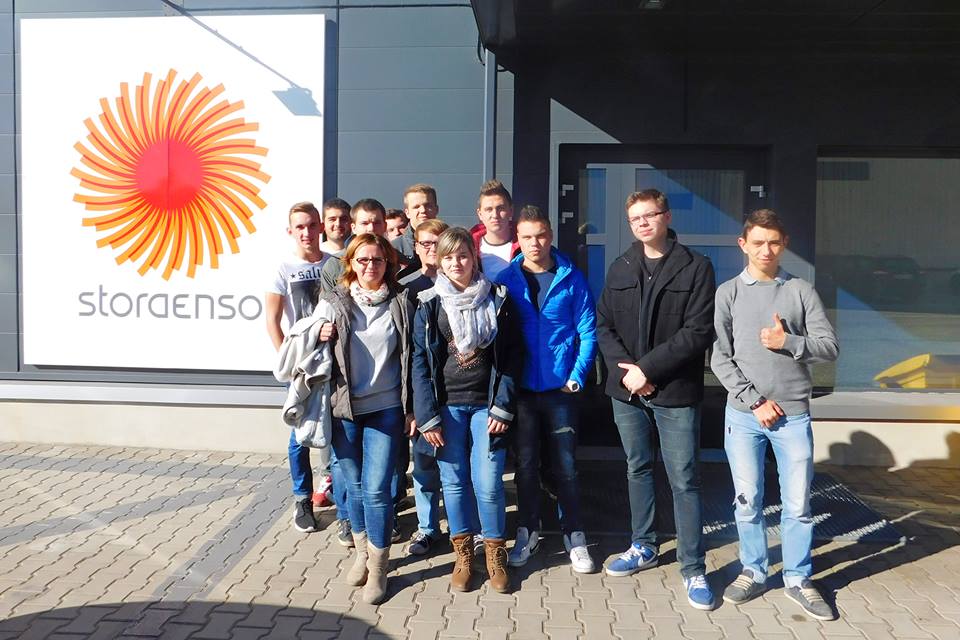 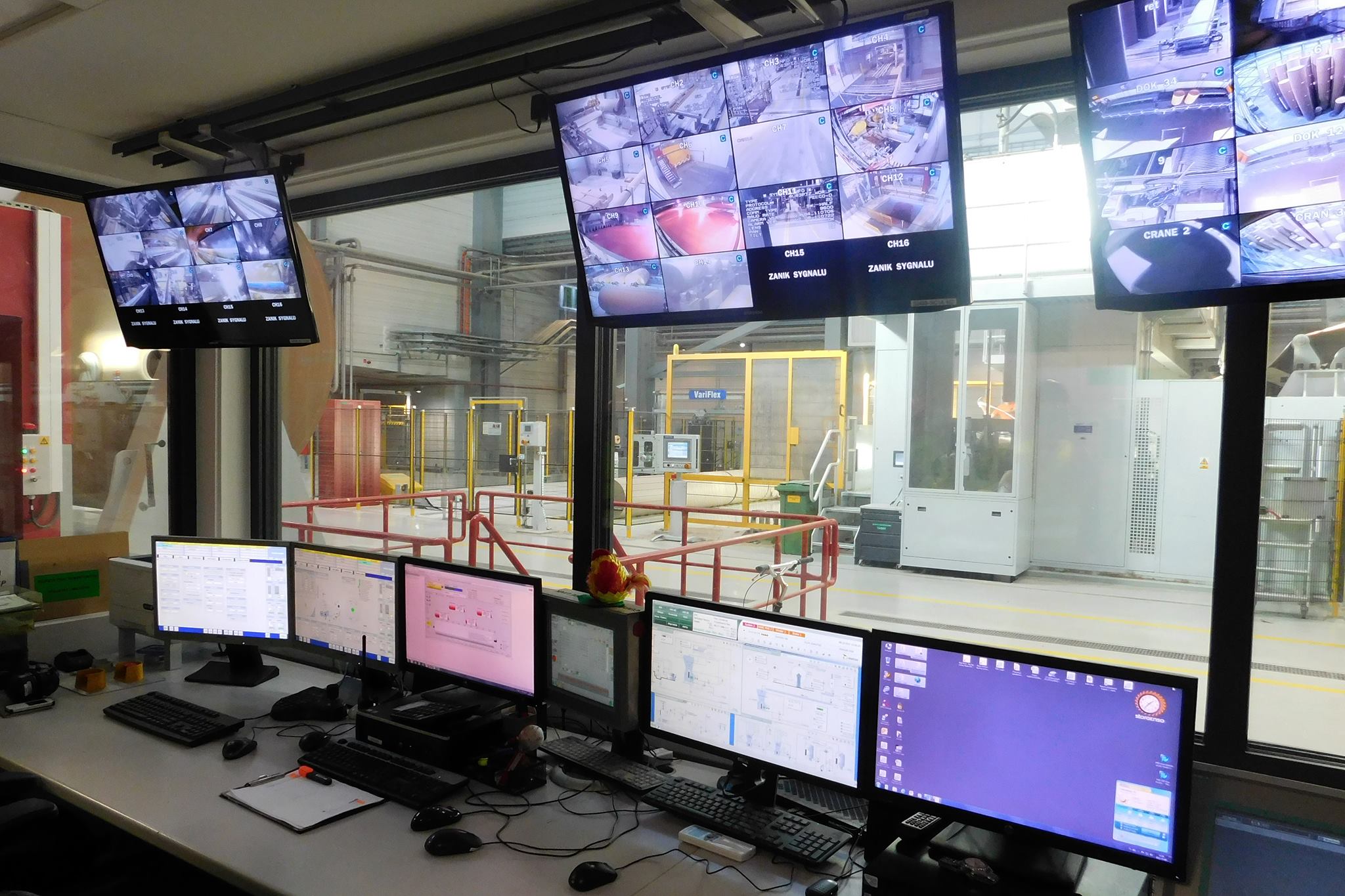 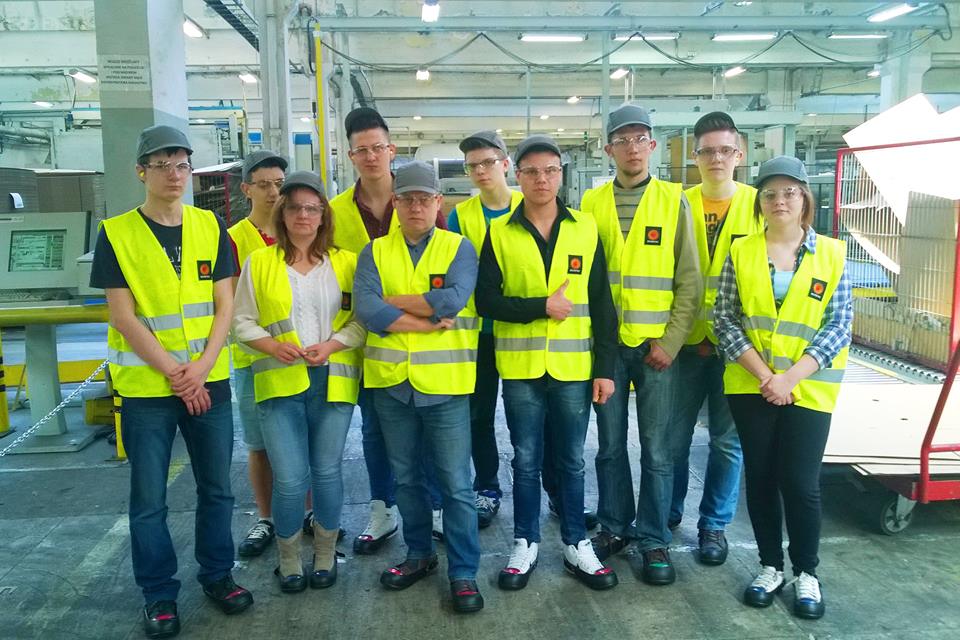 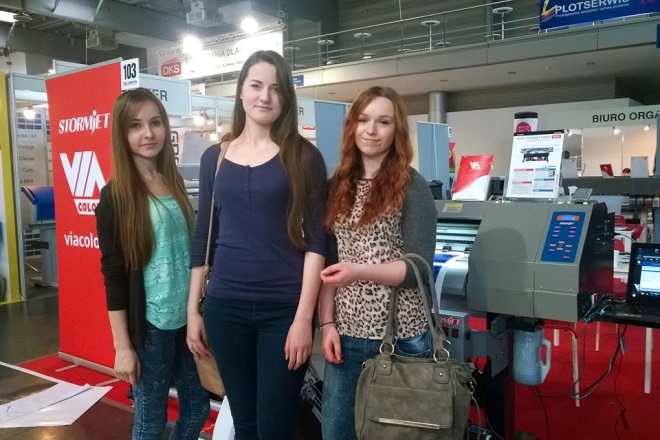 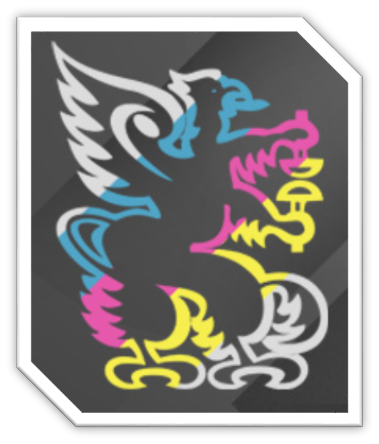 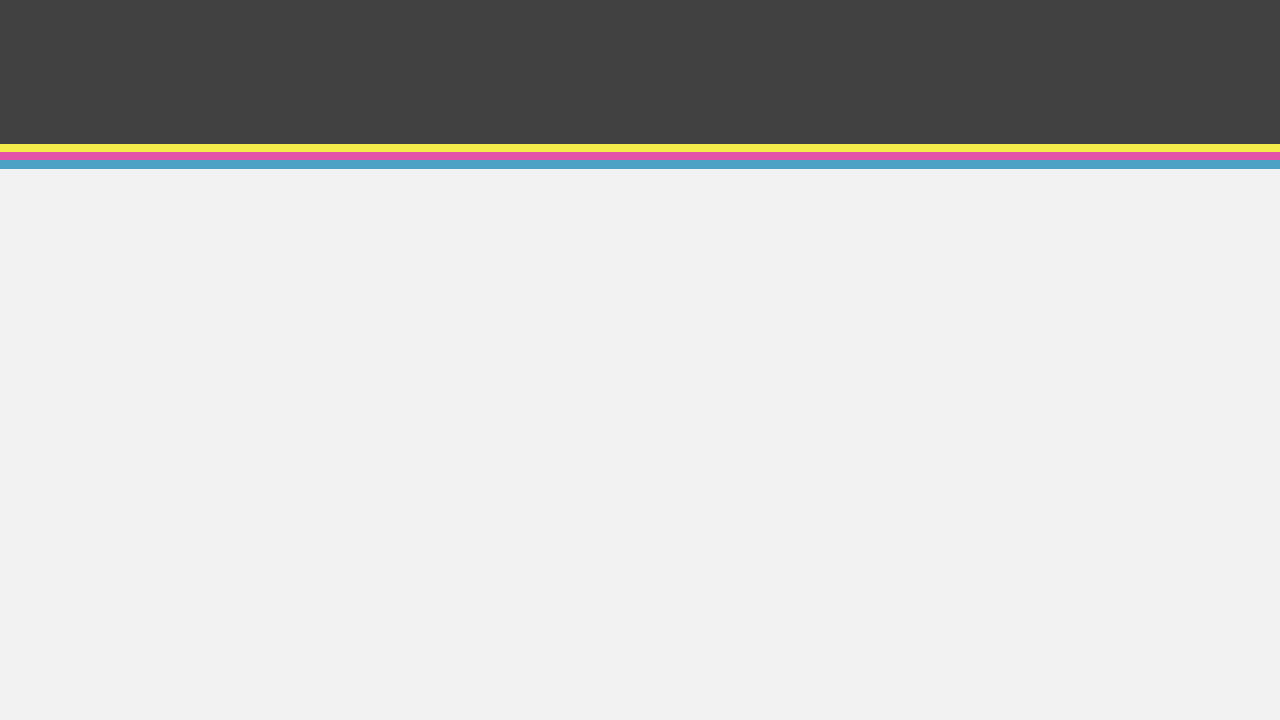 Poligrafia w łódzkim…
Czy wiesz, że:
Praca w zawodzie
W łódzkim znajduje się około 1600 firm 
związanych z poligrafią, w samej Łodzi jest około 650 takich firm;
 
poligrafia daje  Ci szansę na ciekawą pracę, rozwój zawodowy we własnej firmie, karierę w wydawnictwach, agencjach reklamowych, drukarniach i nie tylko...
  
a nawet ... Wytwórni Papierów Wartościowych.
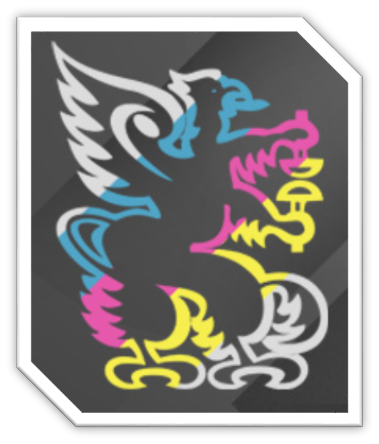 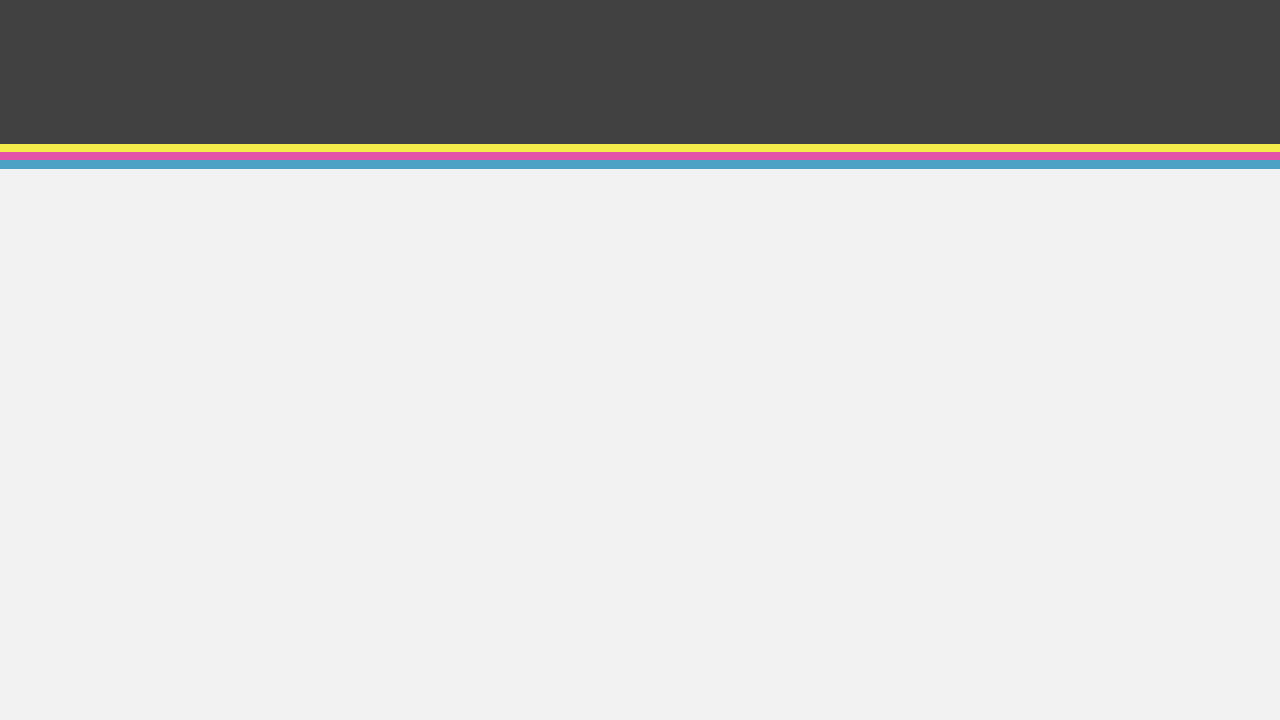 Zespół Szkół Poligraficznychim. Mikołaja Reja w Łodzi
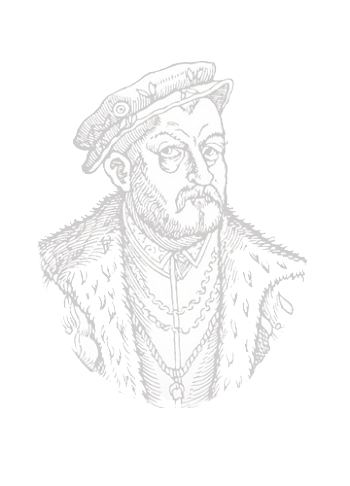 W skład Zespołu Szkół Poligraficznych wchodzą:
TECHNIKUM (4 lata)
Technik Grafiki i Poligrafii Cyfrowej 331943
Technik Procesów Drukowania 311935
Technik Organizacji Reklamy 333905
Oferujemy możliwości rozwoju umiejętności ponadprogramowych poprzez współpracę szkoły m.in. z:
Politechniką Łódzką (Instytut Poligrafii i Papiernictwa);
Polską Izbą Druku;
Muzeum Papieru i Druku;
ORE (Ośrodek Rozwoju Edukacji)
Ponadto poznajemy procesy poligraficzne w istniejących firmach poprzez współpracę z przemysłem:
Drukarnia Amcor;
Drukarnia LCL;
Scorpio;
Inne…
Drukarnia Tęcza;
Stora Enso;
Posiadamy także własne warsztaty szkolne w których uczniowie zdają egzaminy zawodowe!
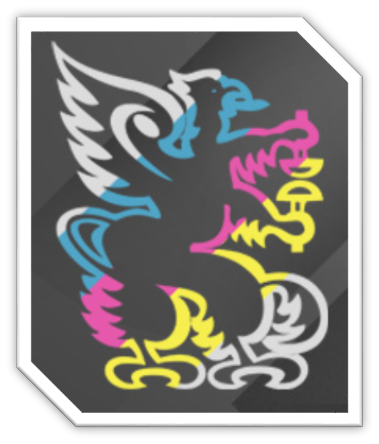 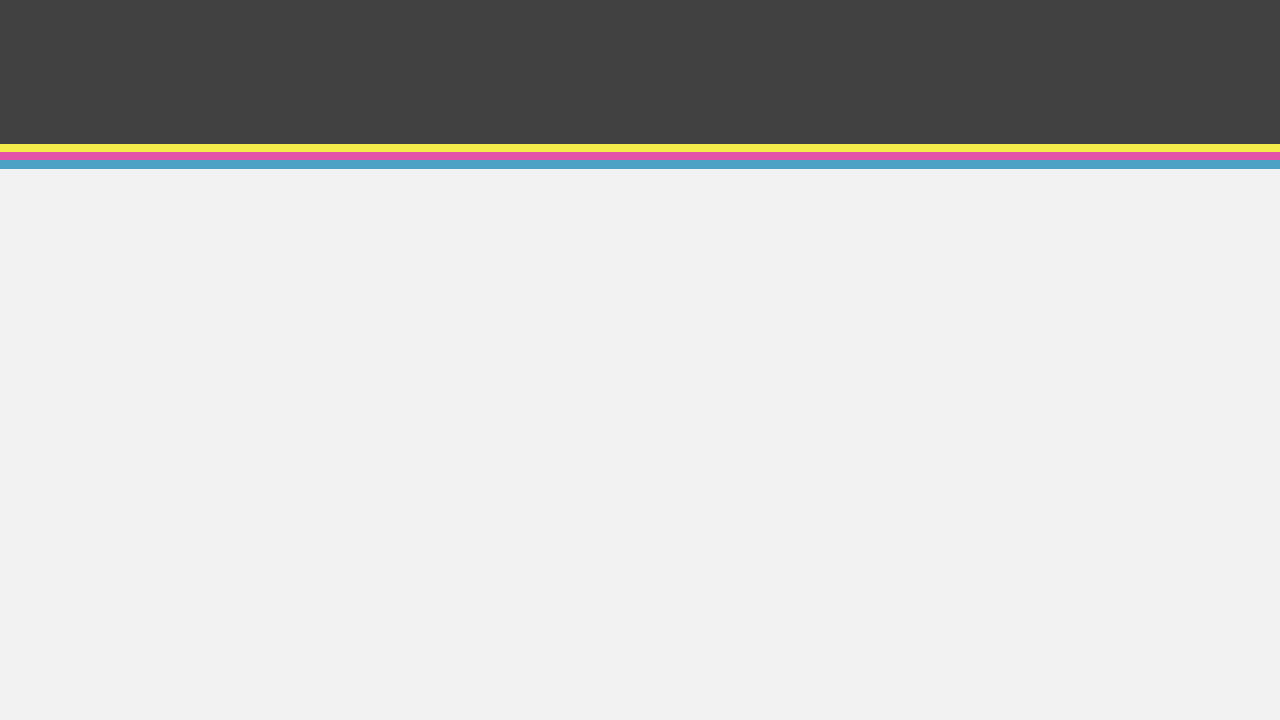 Zespół Szkół Poligraficznychim. Mikołaja Reja w Łodzi
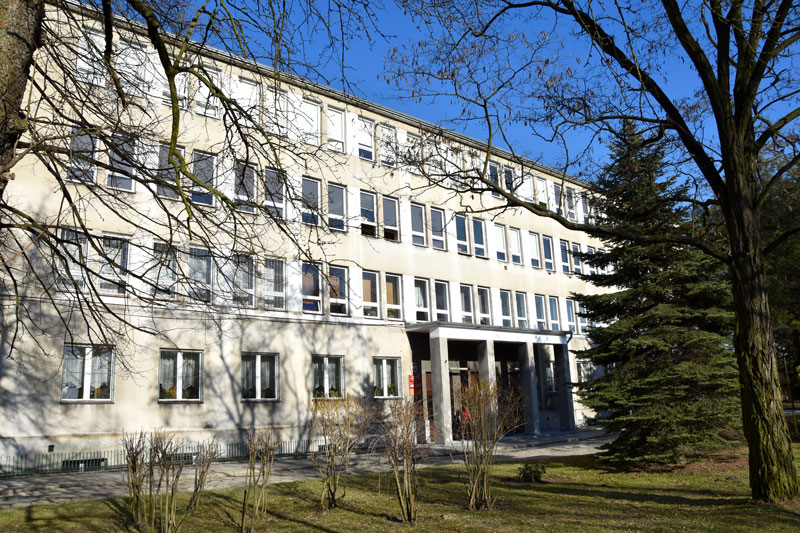 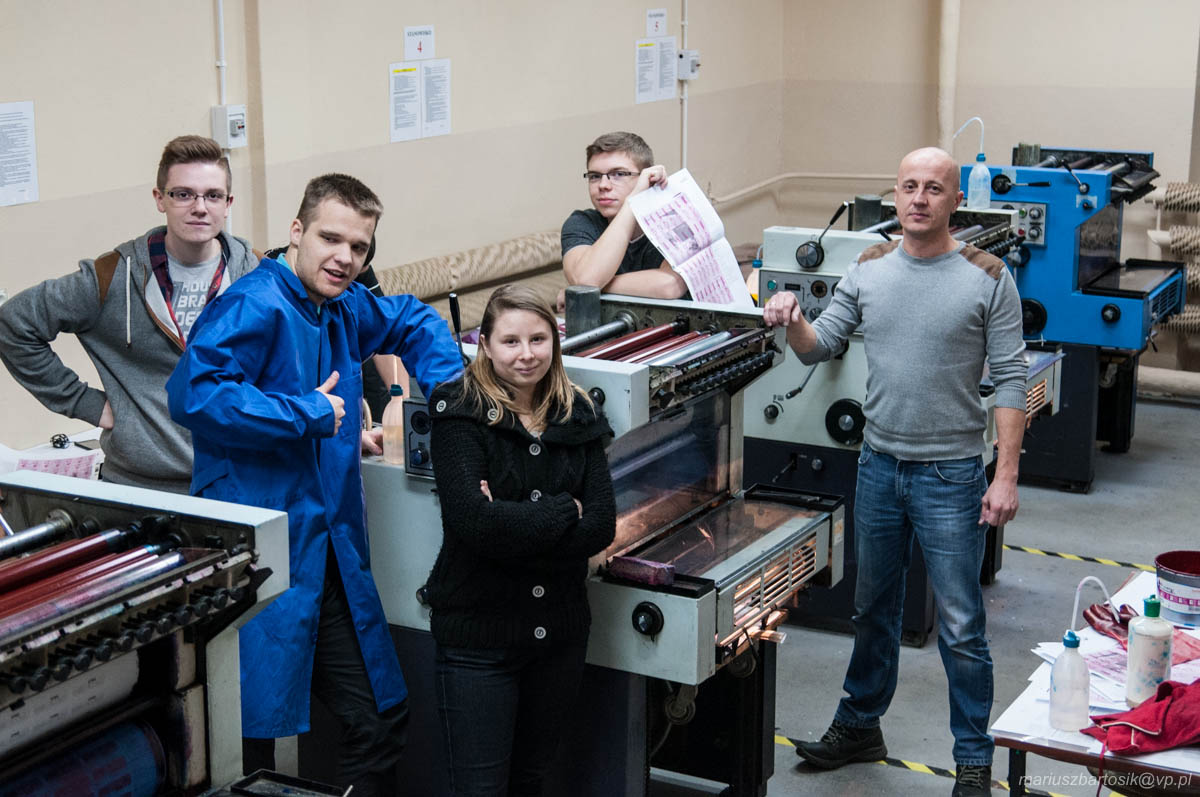 92-229 Łódź, Edwarda 41
tel./fax 42 678 82 65
dyrekcja@poligrafik-lodz.pl
sekretariat@poligrafik-lodz.pl